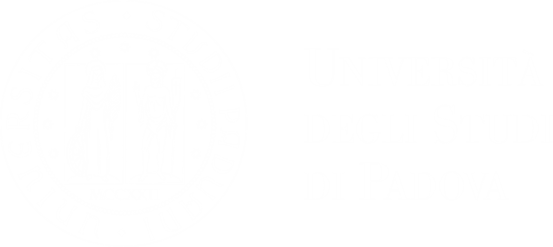 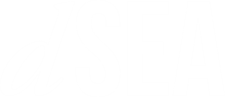 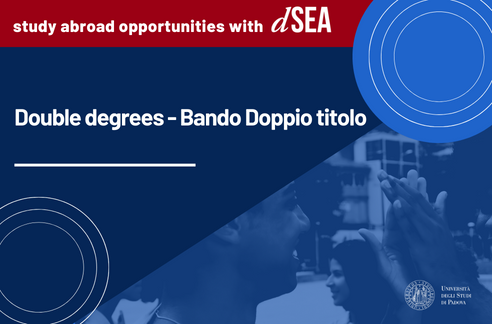 Le mobilità di Doppio Titolo dSEA
a.a. 2024/2025
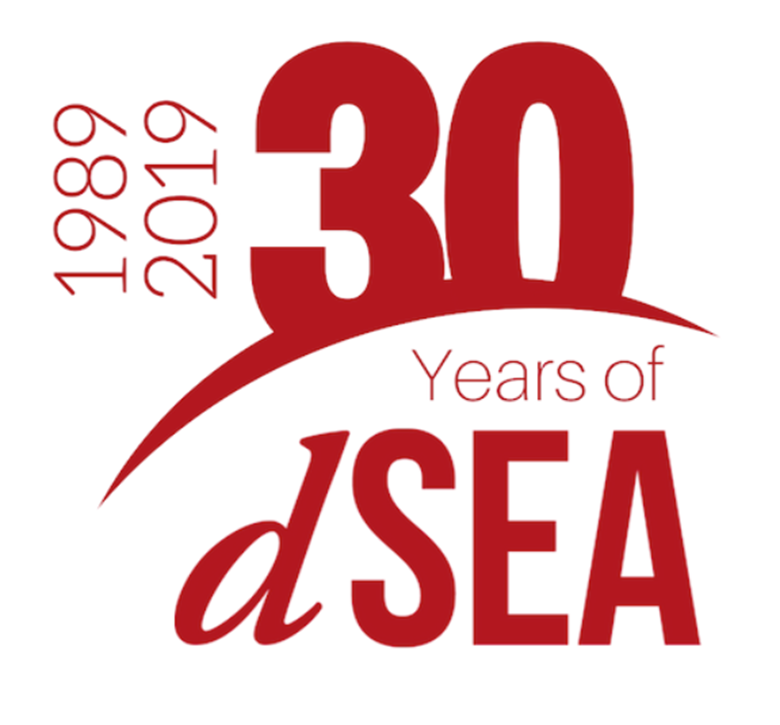 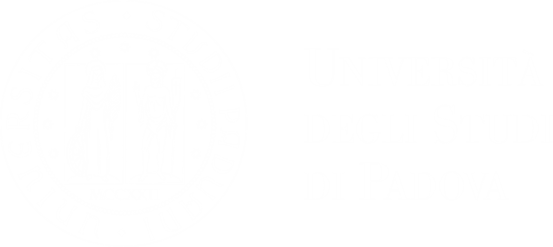 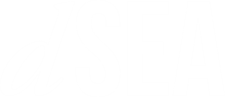 dSEA International Mobility Office
dSEA International Mobility Office 

Delegato per le Relazioni Internazionali dSEA: prof. Roberto Antonietti
Coordinatrice Servizi agli Studenti – Area Didattica dSEA: Melita Bastianello

Greta PesceSandra Agyei Kyeremeh
Anna Gottardo (Erasmus+)

Contatti
international.economia@unipd.it 
049 8271232 / 1428 
www.economia.unipd.it 

Telegram Info dSEA Unipd


Dove siamo
Via Bassi 1, V pianoPrenota un appuntamento in presenta o via Zoom con il nostro staff: 
https://www.economia.unipd.it/node/911
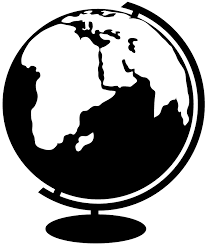 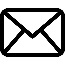 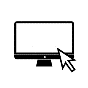 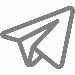 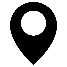 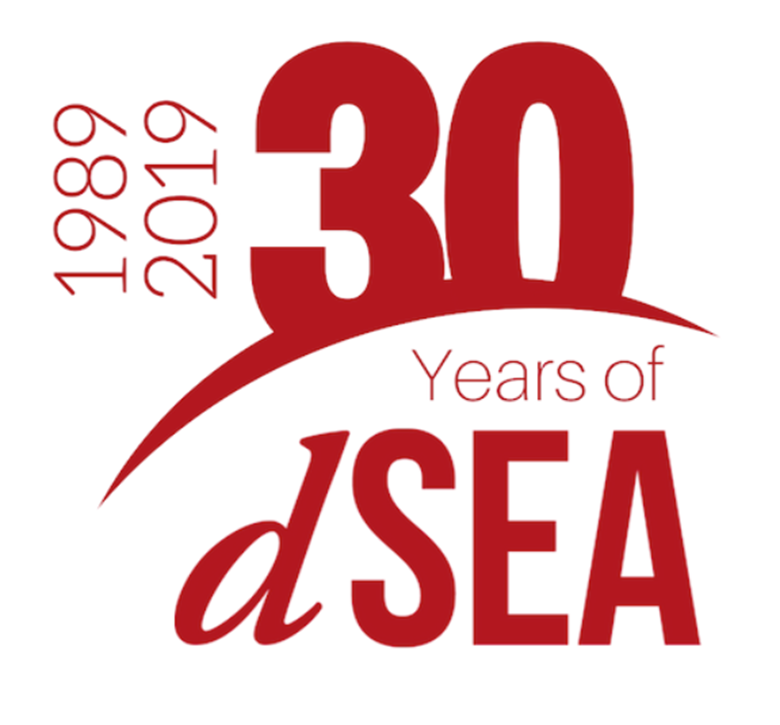 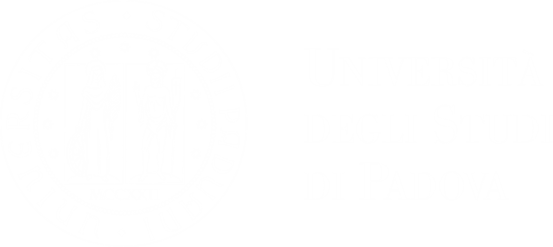 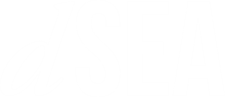 Programmi Doppio Titolo: Italia – Francia
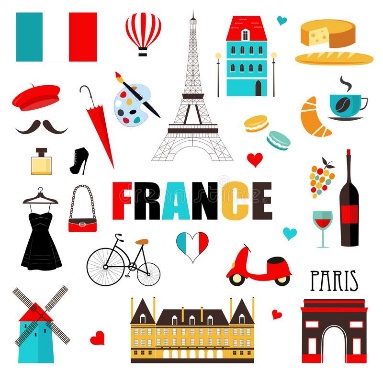 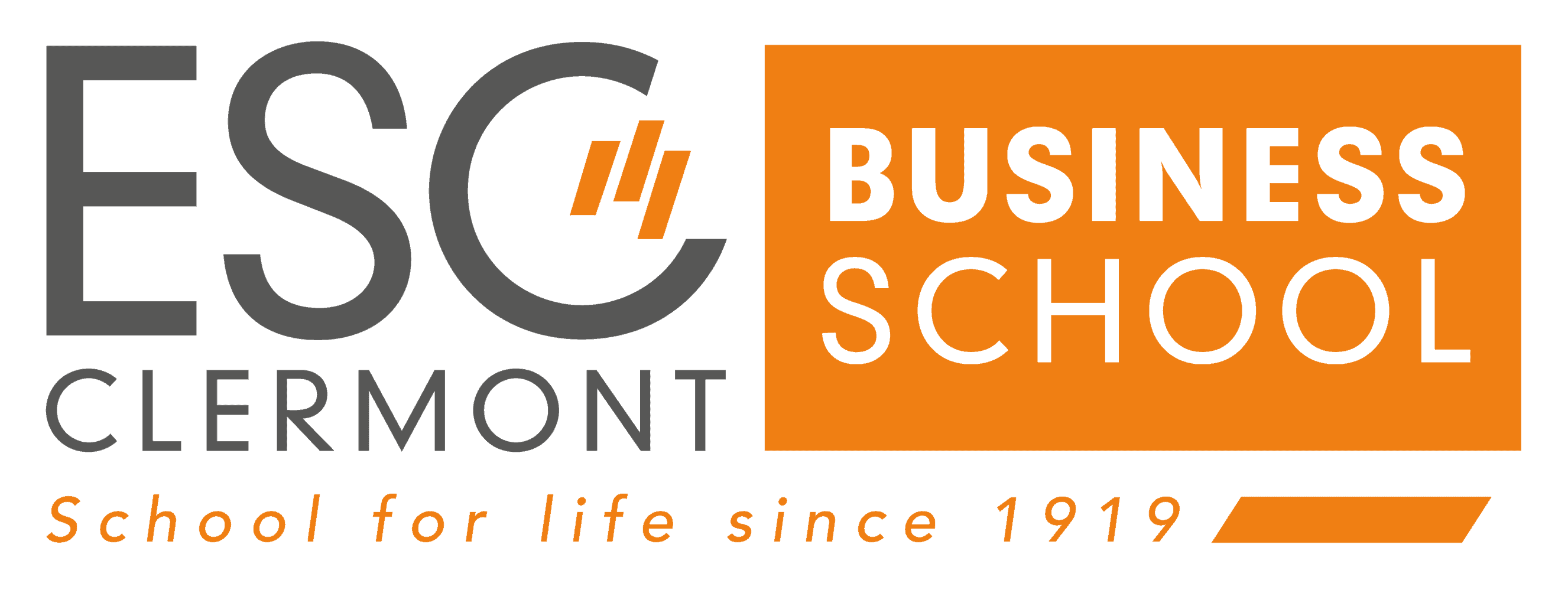 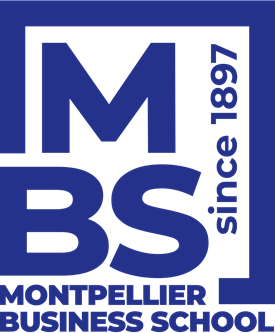 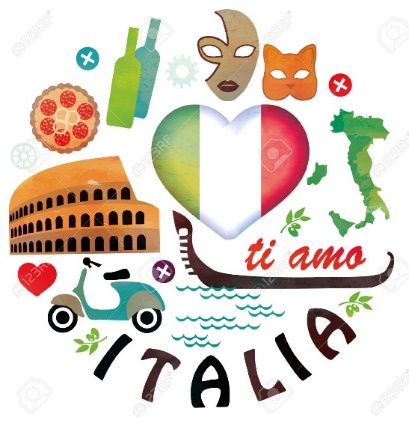 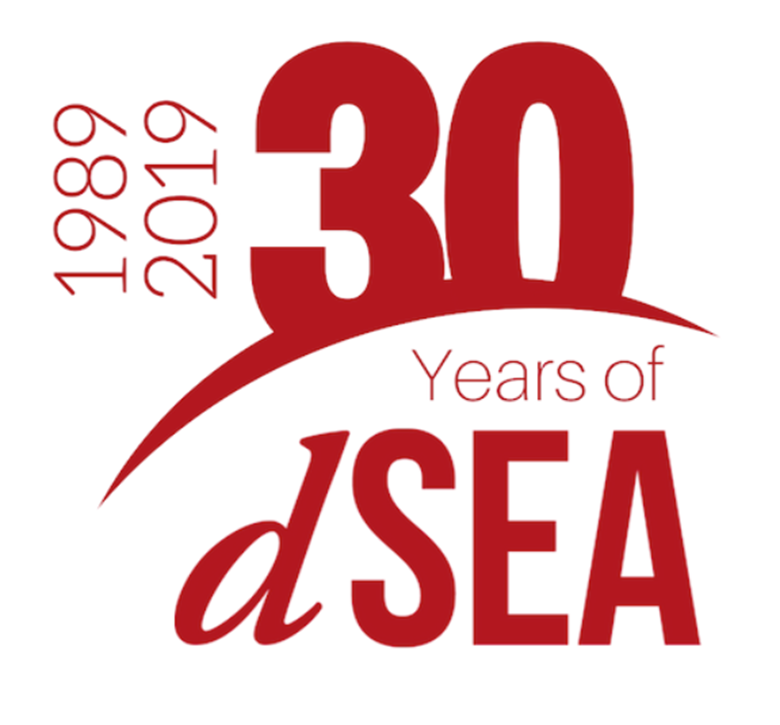 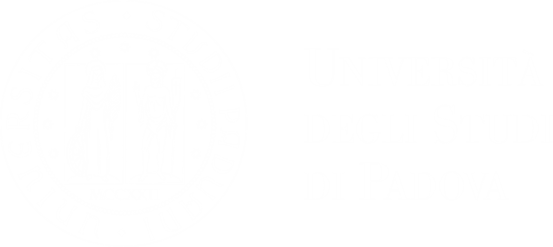 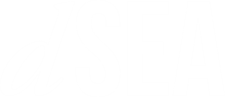 Business Schools in Francia
Doppio Titolo: Bachelor’s Degree in «International Management» (ESC Clermont) or in «International Business Administration» (MBS Montpellier) and «Economia» (dSEA UNIPD)

 10 posti disponibili (6 Clermont and 4 Montpellier)

 candidature via Moodle SESP per studentesse e studenti TrEC (iscritti al 2° anno).
Deadline per la candidatura: 29 novembre 2023, ore 12

 periodo di mobilità durante il 3° anno, da trascorrere interamente all’estero / Piano di Studio TrEC predefinito «Management and Marketing»

 prima della partenza è necessario completare gli esami del 1° e 2° anno TrEC
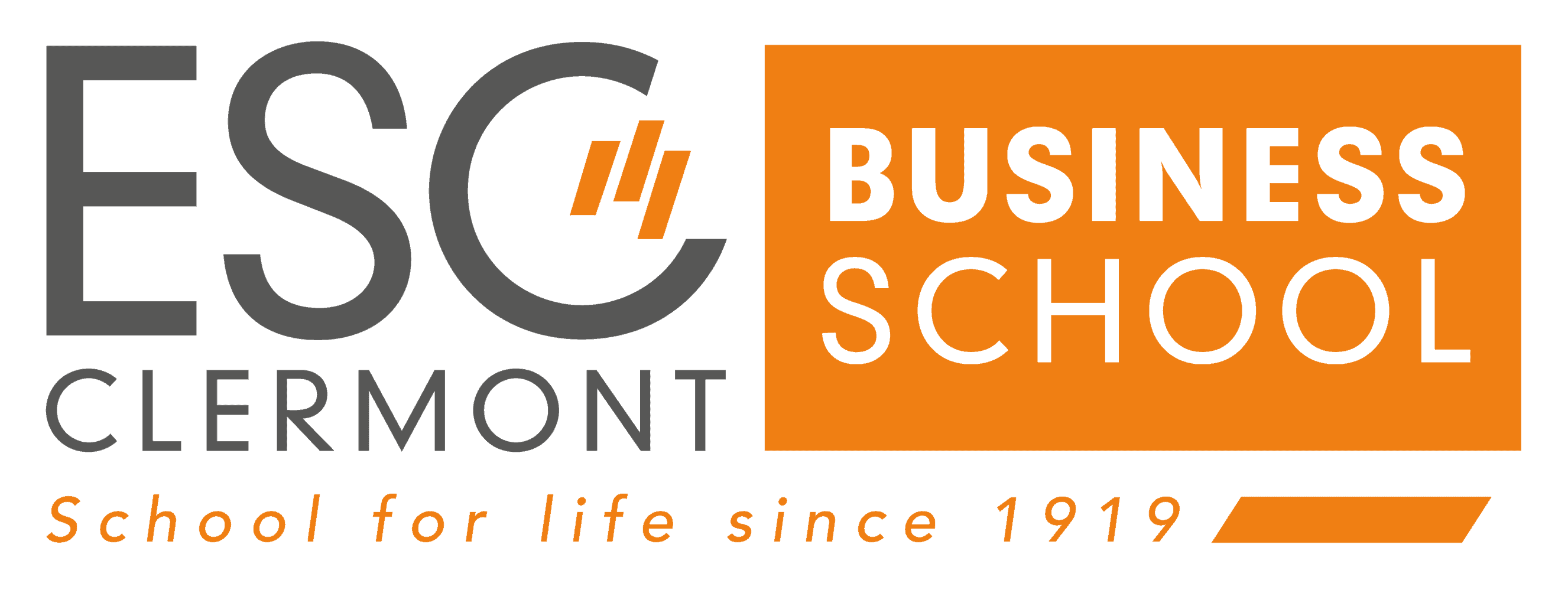 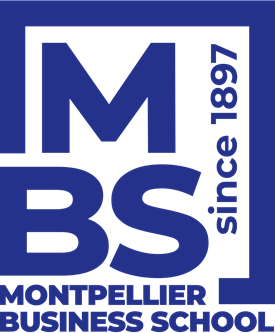 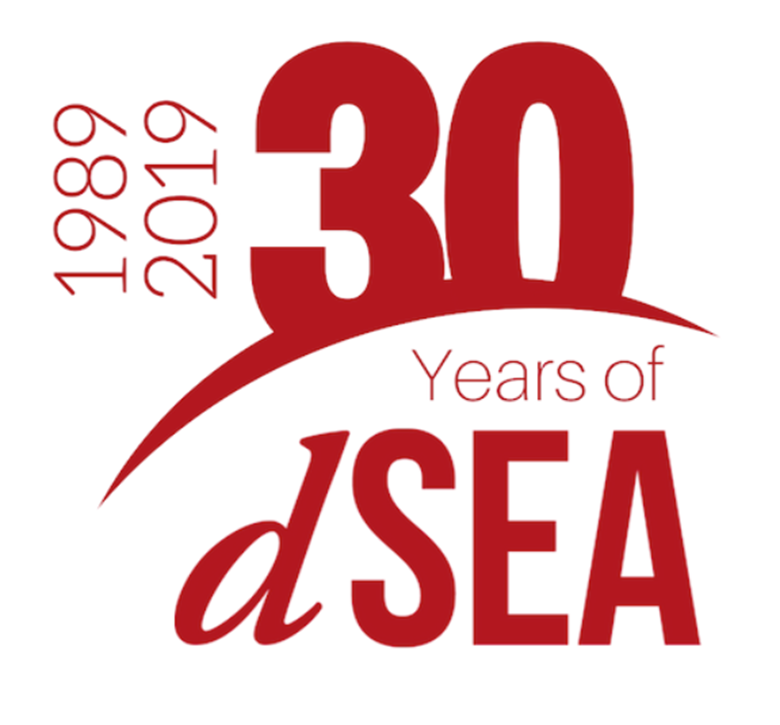 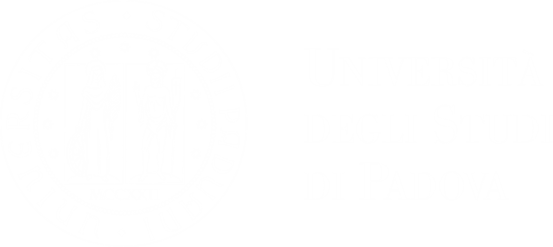 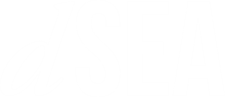 Business Schools in France
certificazioni linguistiche richieste dalle università partner:

	- MBS: IELTS 6 or TOEFL IBT 80/120 or TOEIC 700 

	- ESC-Clermont: TOEFL iTP 550, TOEFL iBT 80, IELTS 6.0, TOEIC 	790, Duolingo 115, PTE general Level 3, PTE academic 58, ITEP 	academic 3,9 o certificati equivalenti



IMPORTANTE: puoi candidarti entro il 29 novembre anche se non sei in possesso della certificazione linguistica). Una volta selezionata/o ti verrà richiesto di ottenere la certificazione linguistica il prima possibile, in modo da rispettare il termine stabilito dall’università partner.
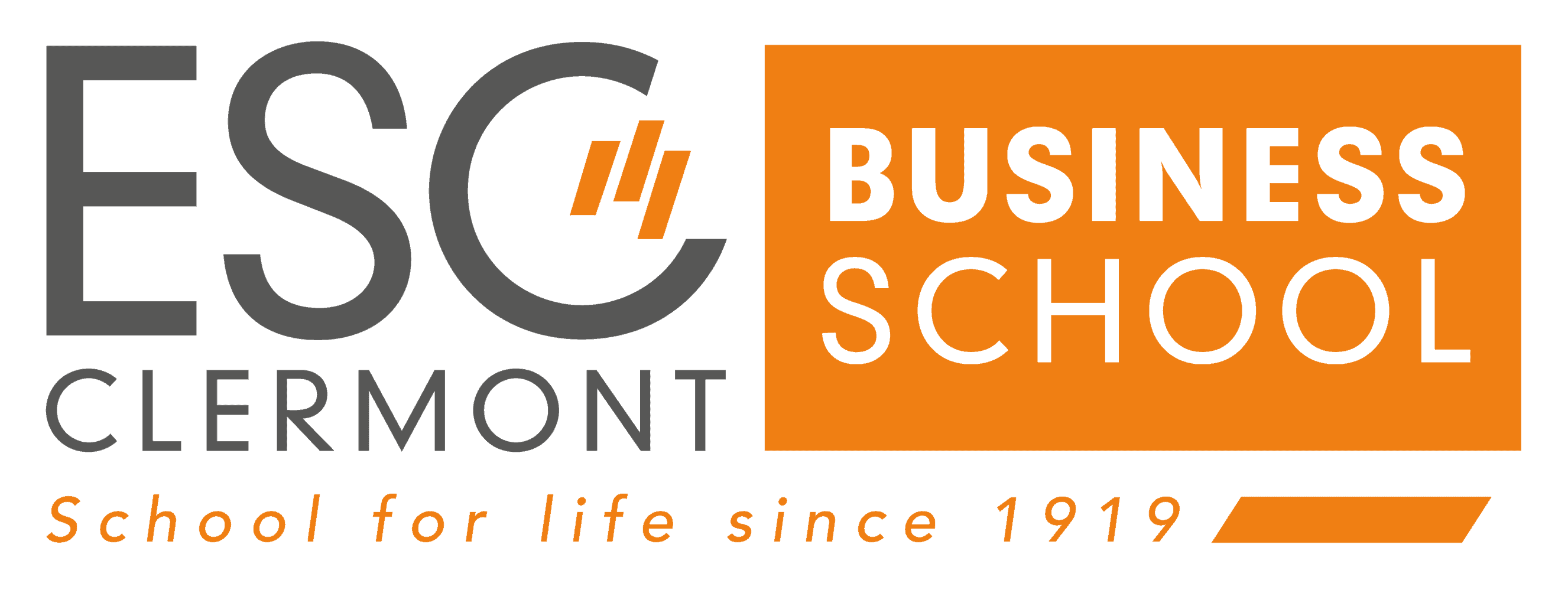 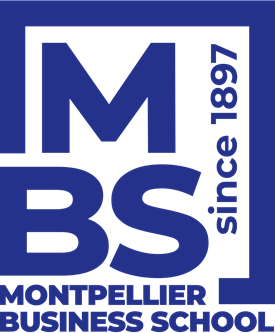 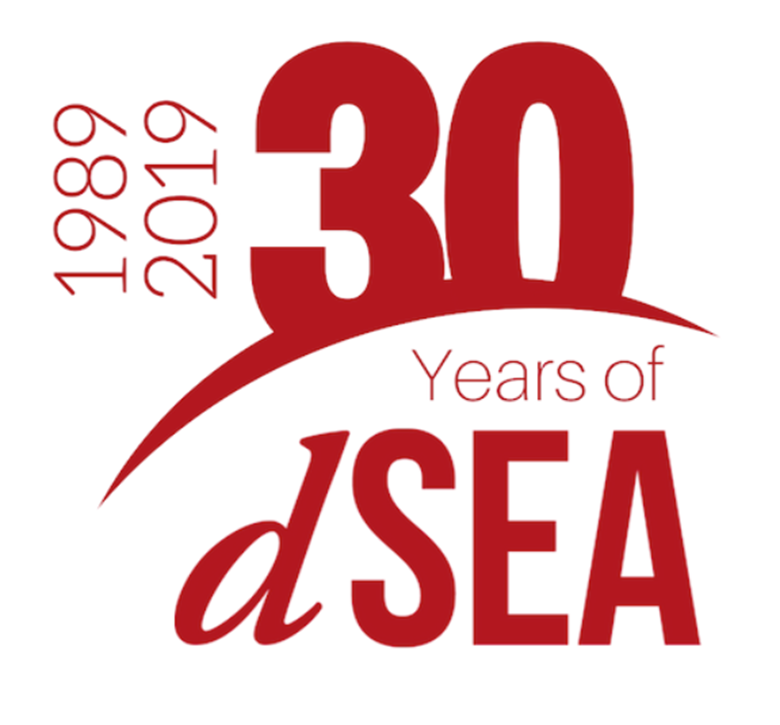 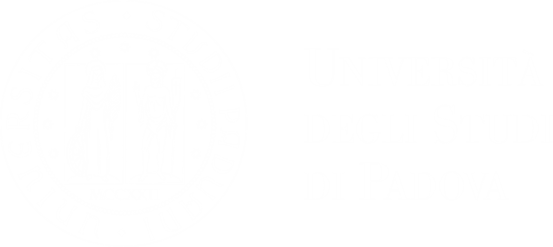 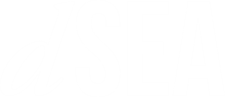 Business Schools in France
Contributi finanziari erogati da Unipd:

 - Borsa di studio europea: € 500 al mese ca. (cifra indicativa in attesa di approvazione)
- contributo alle spese di viaggio: € 210 ca. (cifra indicativa in attesa di approvazione)

 Il regolamento TrEC prevede la possibilità di richiedere, al termine della mobilità, l’esenzione dal tirocinio obbligatorio TrEC.Per maggiori informazioni sul tirocinio facoltativo: https://economia.unipd.it/SERVIZI-PER-GLI-STUDENTI/home-servizi-per-gli-studenti/stage-%26-placement (stage.economia@unipd.it)
 

 Prova finale e tesi: stesura elaborato finale - tesi (4 CFU/ECTS) da svolgere a Unipd e discussione a Padova prevista indicativamente a partire da luglio 2024

NOTA BENE: la laurea a luglio 2024 è subordinata alla ricezione, in tempi utili per le procedure amministrative Unipd, del Transcript of Records ufficiale prodotto dalle università partner
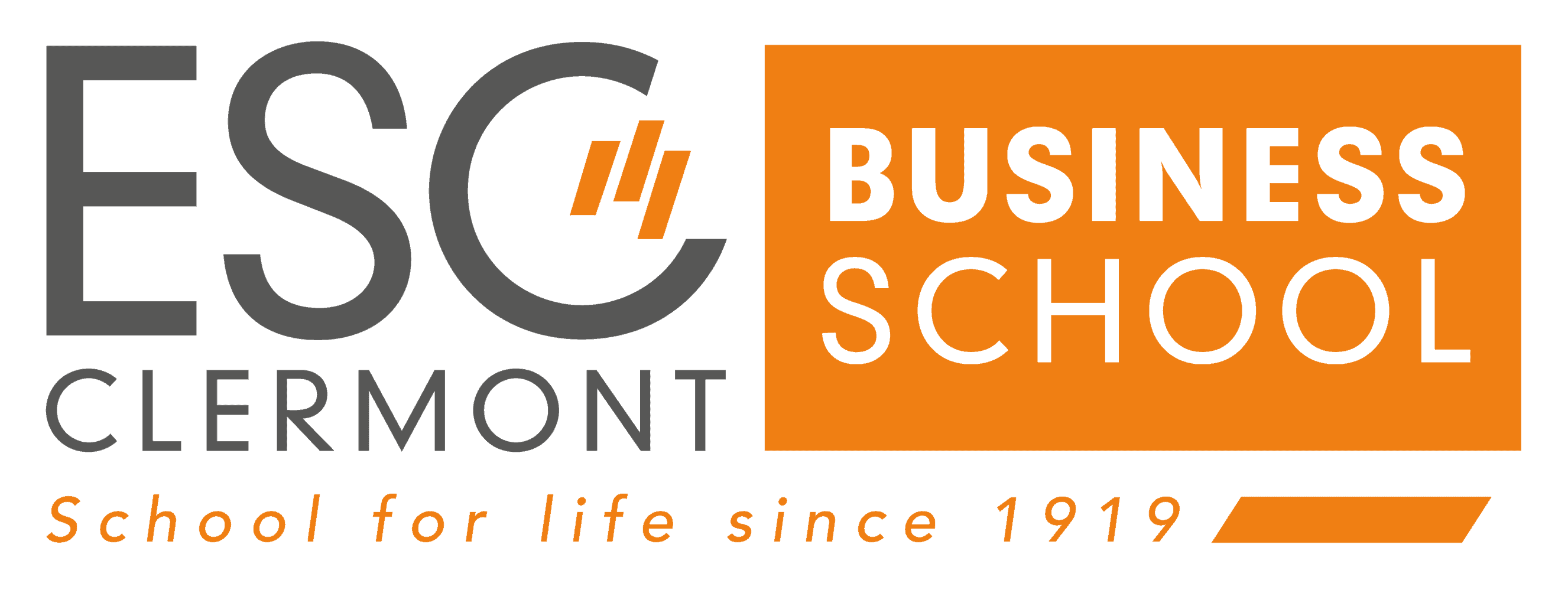 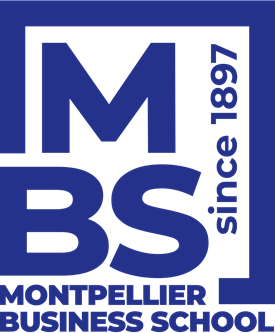 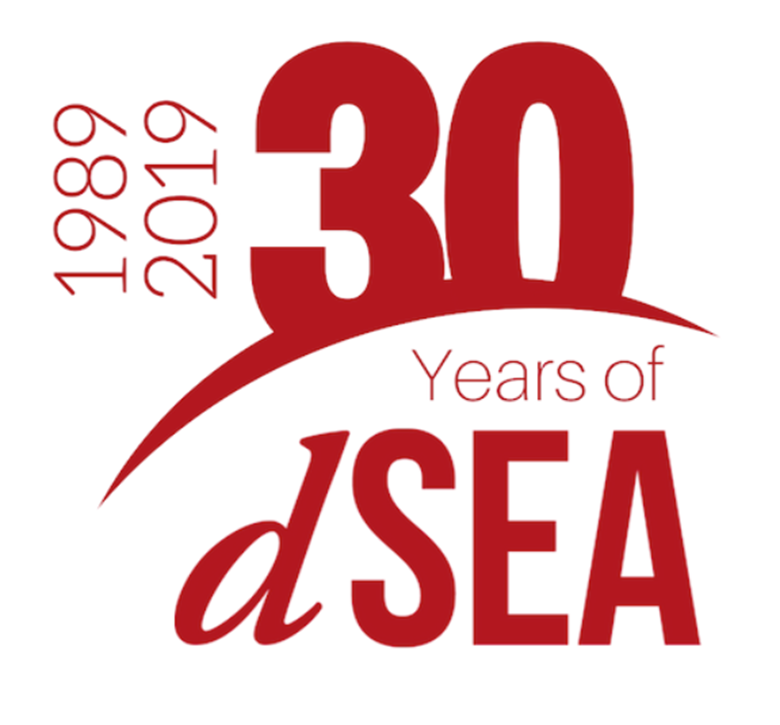 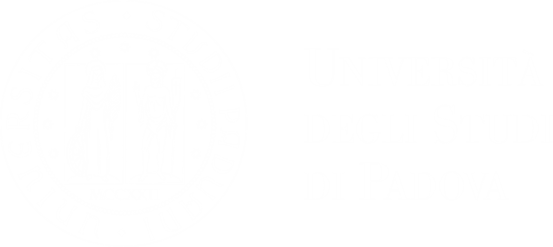 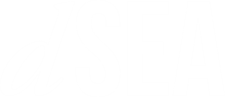 Come partecipare alla selezione
Candidati in Moodle SESP > DSEA > Area Studenti> International Mobility Office entro il 29 novembre 2023, ore 12


Criteri di selezione: 

40/100 CFU registrati entro il 30/11/2023 (esami obbligatori per il primo anno)
40/100 media ponderata registrata in UNIWEB al 30/11/2023 (esami obbligatori del primo anno)
20/100 livello di conoscenza delle lingue straniere (inglese e francese) così distribuita: 17/20 conoscenza della lingua inglese con idoneità TREC (9/17) o certificato (B1 9/17; B2 14/17; C1 17/17); 3/20 conoscenza della lingua francese con certificato (B1 1/3; B2 2/3; C1 3/3)
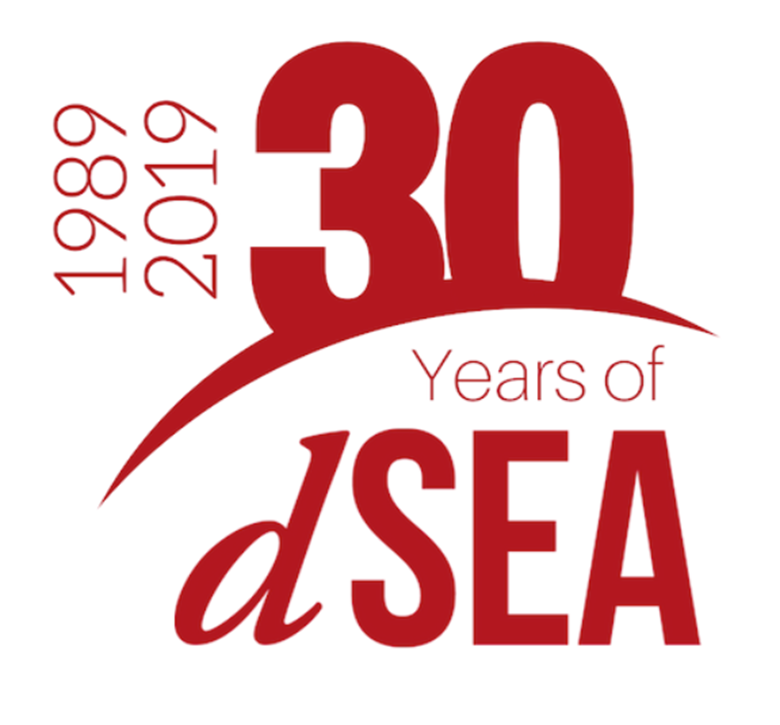 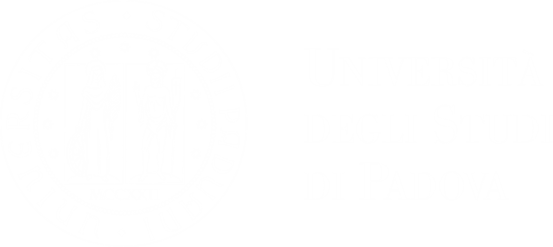 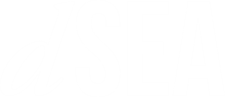 Per maggiori informazioni sul programma, visita la pagina dedicata: https://www.economia.unipd.it/en/services/home-student-services/international-mobility-office/mobilit%C3%A0-internazionale-laurea-economia


La graduatoria finale verrà pubblicata prima della pausa natalizia


Nel caso in cui non dovessi rientrare tra le vincitrici e i vincitori, potrai sempre candidarti per le mobilità Erasmus+ o Ulisse (destinazioni di Ateneo) entro 16 gennaio 2024, ore 13
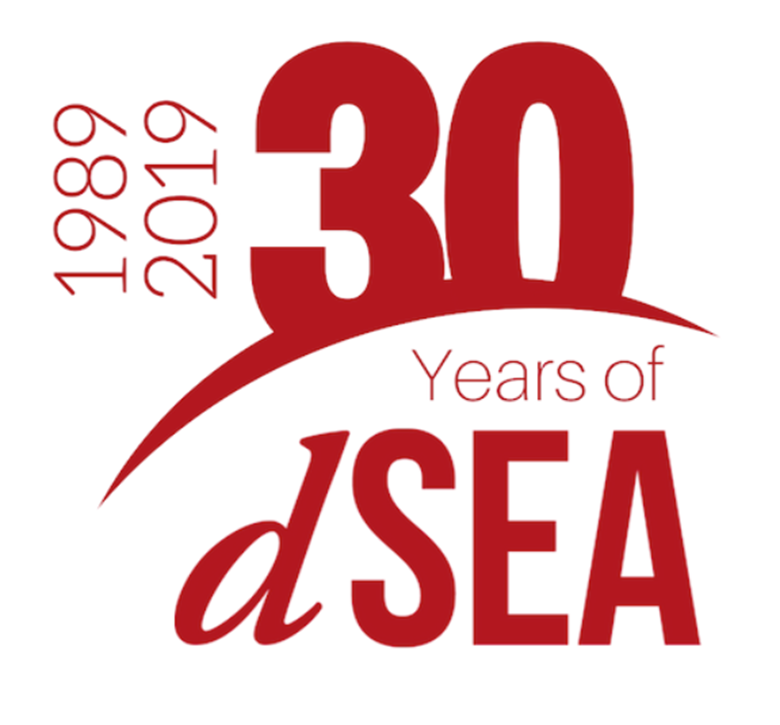 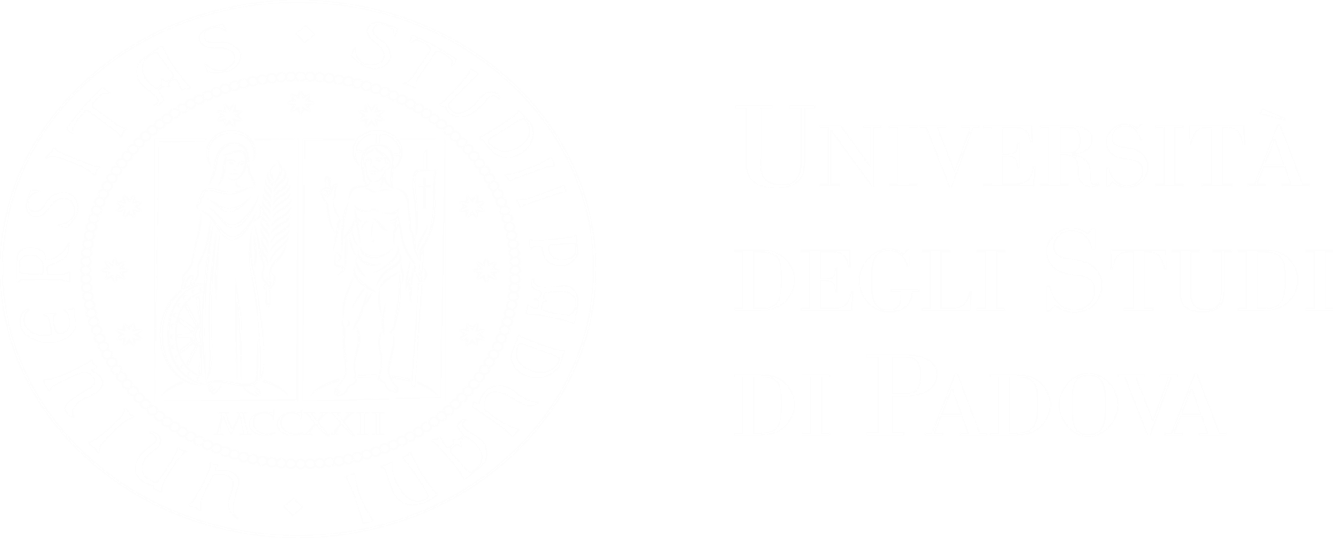 Dipartimento di Scienze Economiche e Aziendali “Marco Fanno”
Contatti:

www.economia.unipd.it 
international.economia@unipd.it